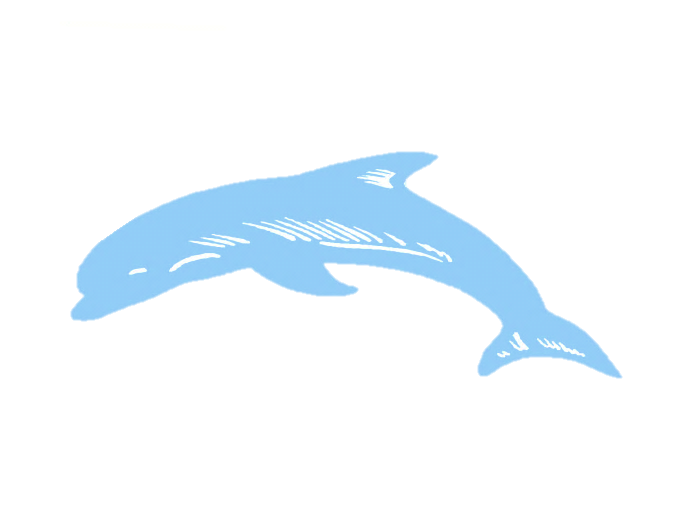 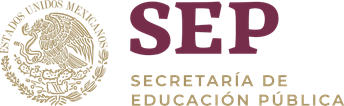 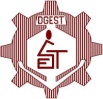 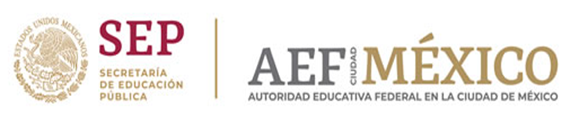 ESCUELA SECUNDARIA TECNICA No. 86
ESCUELA SECUNDARIA TECNICA No. 86
CICLO ESCOLAR 2024-2025
EDUCA – VAMOS 
POR UN MEXICO MEJOR
Foto
Alumno
NOMBRE DEL PADRE o TUTOR: 
XXXXXXX XXXXXXX
DOMICILIO DEL ALUMNO: XXXXXXXXXXXXXX    XXXXXXXXXX XXXXXXXXX XXXXXXXXXXXXXX
SELLO
Teléfono 1:
  XX-XX-XX-XX-XX
Foto
Del tutor
XXXXXXXXXXXXXXXX
Teléfono 2:     
  XX-XX-XX-XX-XX
NOMBRE DEL ALUMNO
XXXXXXXXXXXXXXXXXX
CURP:
GRADO: 3°
X
GRUPO:
Nombre del Director:
LUIS GRANADOS RICO
TURNO  : XXXXXX
NOMBRE  DEL ALUMNO :
Firma del Director
Credencial de alumno
Antes de imprimir la credencial se deberán considerar los siguientes aspectos:
Escribir con letras mayúsculas.
Escribir el nombre del alumno, CURP,  grupo al que pertenecen ,turno y pegar fotografía del alumno.
Escribir el nombre del padre o tutor, el domicilio del alumno , teléfonos y pegar fotografía del tutor
La impresión deberá ser en hoja blanca y tinta a color azul rey   contorno 
Nombre  del alumno escrito por el mismo .
Entregar la credencial al departamento de control escolar para, sello y firma del director.
Enmicar la credencial  para entrar al plantel.
Nota: deberá sustituir las xxxxxx por la información solicitada
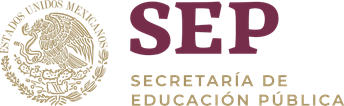 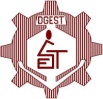 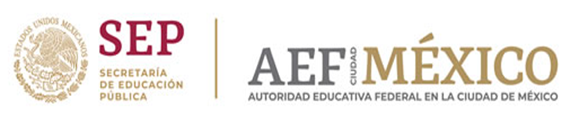 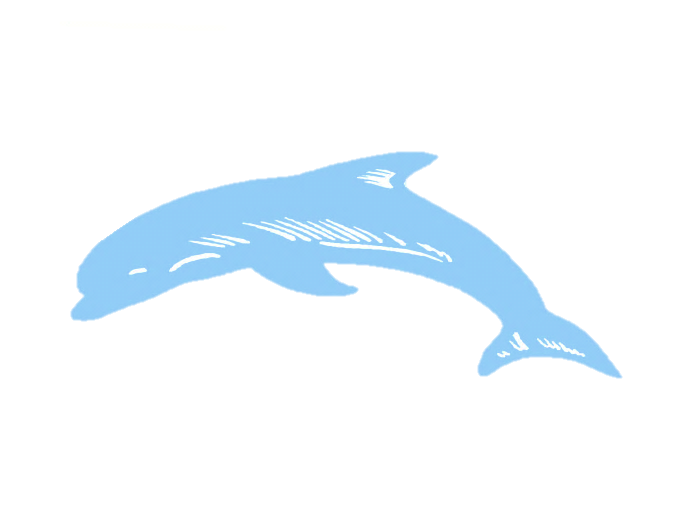 ESCUELA SECUNDARIA TECNICA No. 86
CICLO ESCOLAR 2024-2025
ESCUELA SECUNDARIA TECNICA No. 86
EDUCA – VAMOS 
POR UN MEXICO MEJOR
Foto
Alumno
NOMBRE DEL PADRE o TUTOR: 
XXXXXXX XXXXXXX
BIBLIOTECA
FIRMA  DEL TUTOR :
NOTA: Me comprometo a que mi hijo(a)  haga buen  uso y cuidado del libro de la biblioteca que lo usara en calidad de préstamo a domicilio o en la escuela por lo que en caso de perdida o maltrato me comprometo a reponerlo
XXXXXXXXXXXXXXXX
NOMBRE DEL ALUMNO
Teléfono 1:     XX-XX-XX-XX-XX
Teléfono 2:     XX-XX-XX-XX-xx
GRADO: 3°
X
GRUPO:
Nombre del Director:
LUIS GRANADOS RICO
TURNO  : XXXXXX
NOMBRE  DEL ALUMNO :
Firma del Director
SELLO
Credencial de biblioteca
Antes de imprimir la credencial se deberán considerar los siguientes aspectos:
Escribir con letras mayúsculas.
Escribir el nombre del alumno y  grupo al que pertenece.
Escribir el nombre del tutor y teléfono.
La impresión deberá ser en hoja blanca y tinta a color AZUL REY  contorno 
nombre  del el alumno escrito por el mismo  y del tutor.
Pegar fotografía del alumno
Entregar la credencial al departamento de control escolar para el sello y firma del director.
Enmicar la credencial para su uso en la biblioteca.
Nota: deberá sustituir las xxxxxx por la información solicitada
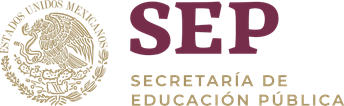 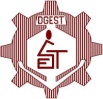 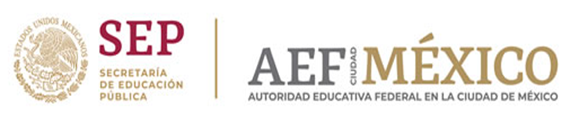 ESCUELA SECUNDARIA TECNICA No. 86
CICLO ESCOLAR 2024-2025
ESCUELA SECUNDARIA TECNICA No. 86
EDUCA – VAMOS 
POR UN MEXICO MEJOR
Foto
Alumno
Foto
de
Tutor 1
Foto
de
Tutor 2
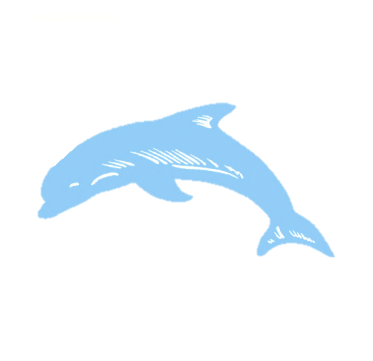 XXXXXXXXXXXXXXXX
Firma del  Tutor 1
NOMBRE DEL ALUMNO
Firma del  Tutor 2
GRADO: 3°
GRUPO:
X
Teléfono 1:     XX-XX-XX-XX-XX
TURNO  : XXXXXX
Teléfono 2:     XX-XX-XX-XX-xx
Nombre Tutor 1: XXXX XXXXXXXXX XXXXXX
Nombre del Director:
LUIS GRANADOS RICO
Nombre Tutor 2: XXXX XXXXXXXXX XXXXXX
Firma del Director
SELLO
Credencial de padre o tutor
Antes de imprimir la credencial se deberán considerar los siguientes aspectos:
Escribir con letras mayúsculas.
Escribir el nombre del  tutor y alumno y el grupo al que pertenece.
La impresión deberá ser en hoja blanca y tinta a color AZUL REY contorno 
Pegar las fotografías del tutor o los tutores y del alumno siempre y cuando aparezcan en la solicitud de inscripción 
Firma del padre o tutor.
Entregar la credencial al departamento de control escolar para que le coloquen  sello y firma del director.
Enmicar la credencial para su uso al interior del plantel.
Nota: deberá sustituir las xxxxxx por la información solicitada